Мастер – класс для родителей«ИГРАЕМ – РЕЧЬ РАЗВИВАЕМ!»
Цель: Повышение родительской компетентности в вопросах речевого развития детей дошкольного возраста
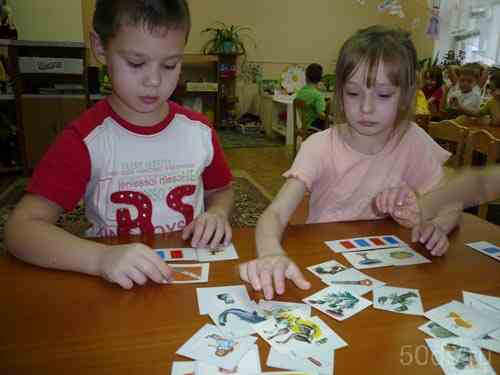 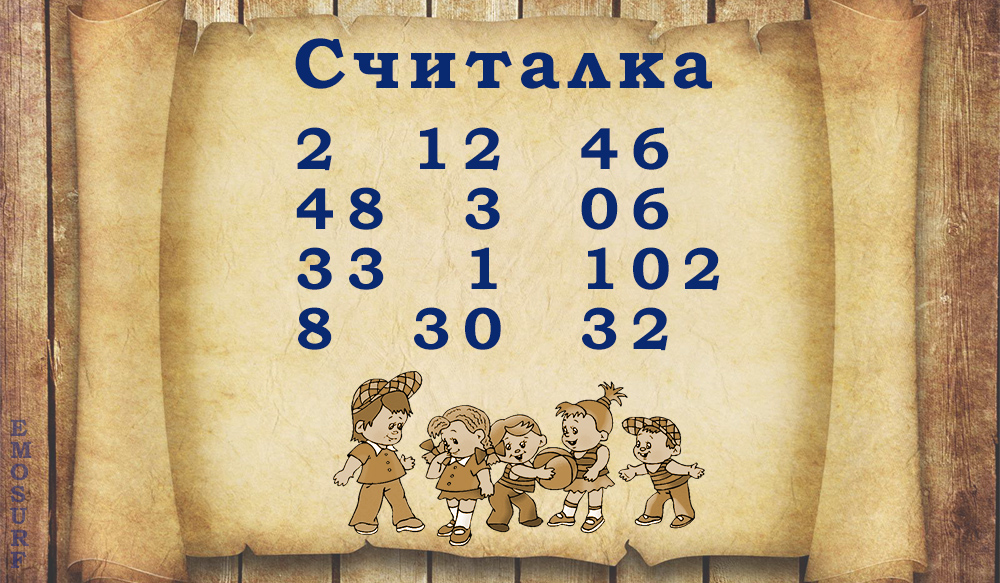 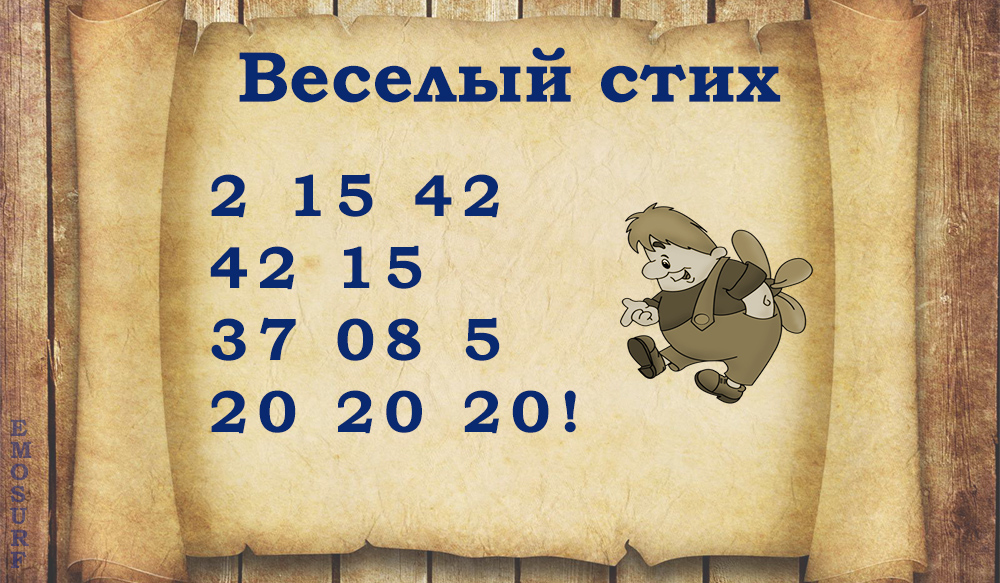 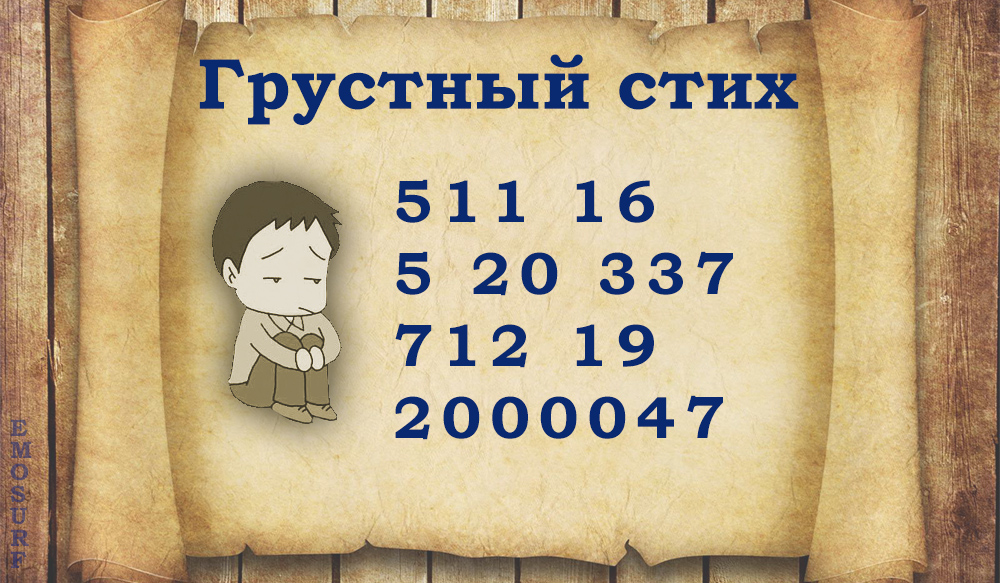 Цифровые стихотворения
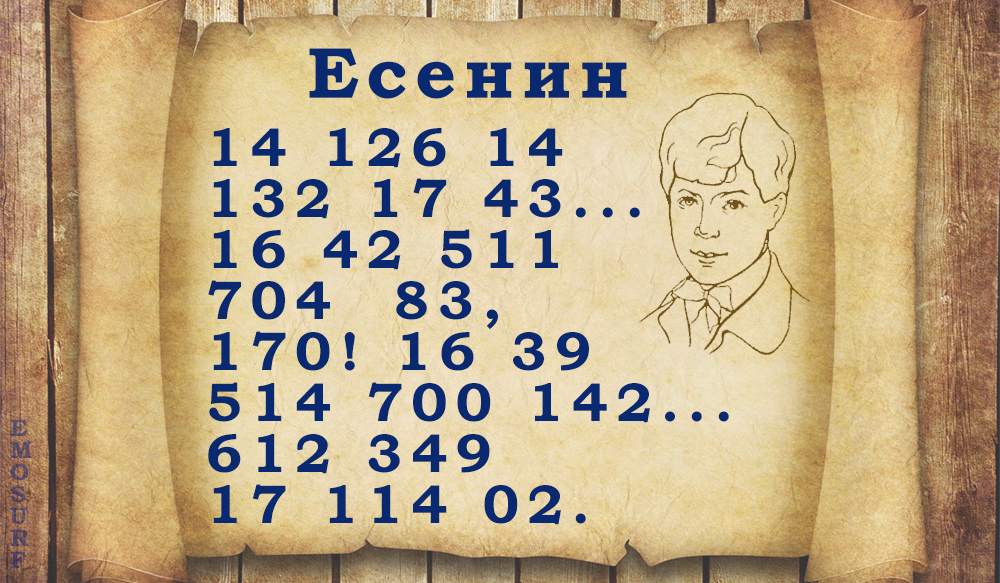 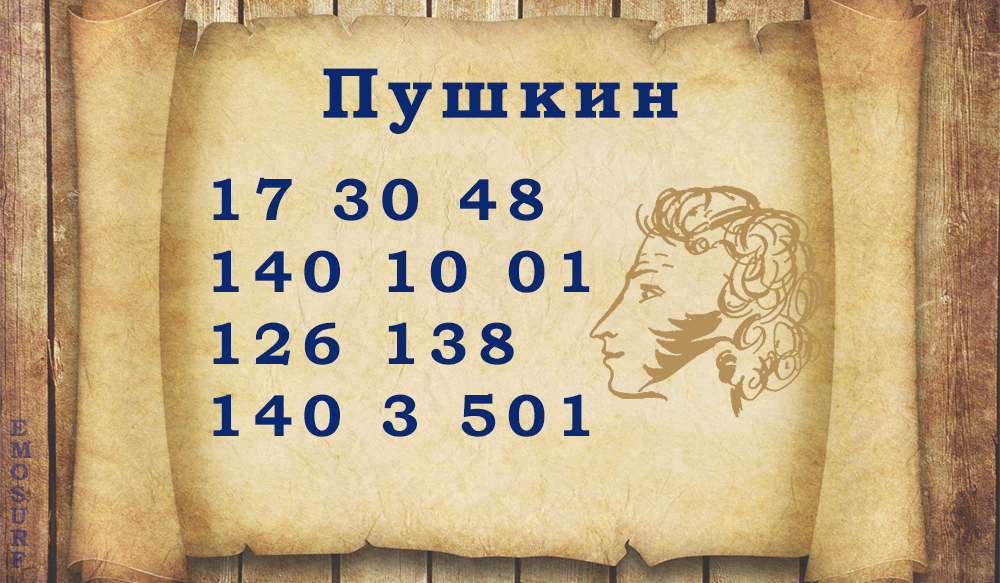 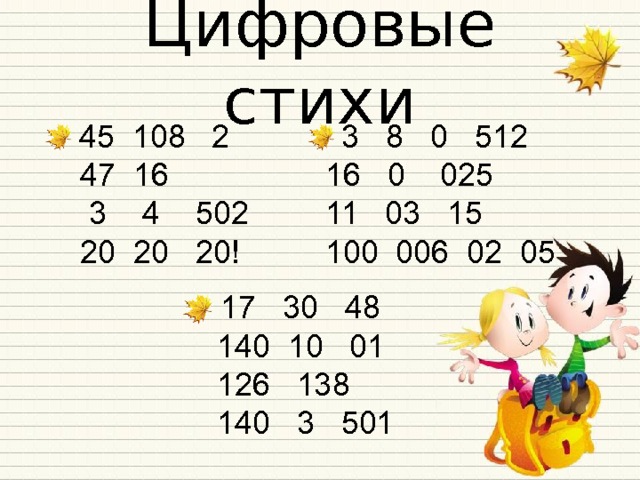 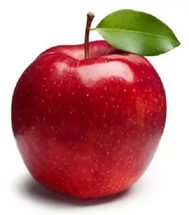 «В каких сказках упоминаются яблоки»
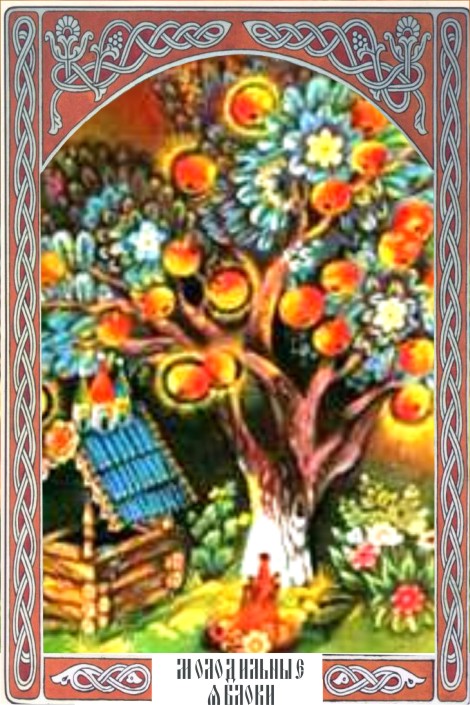 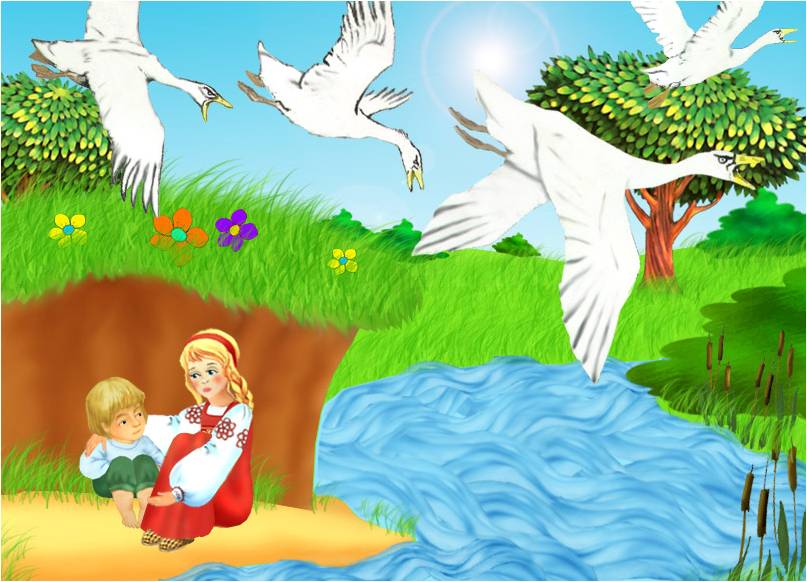 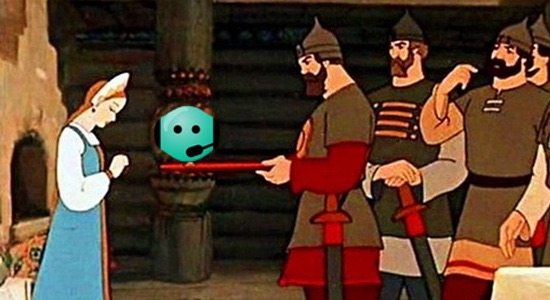 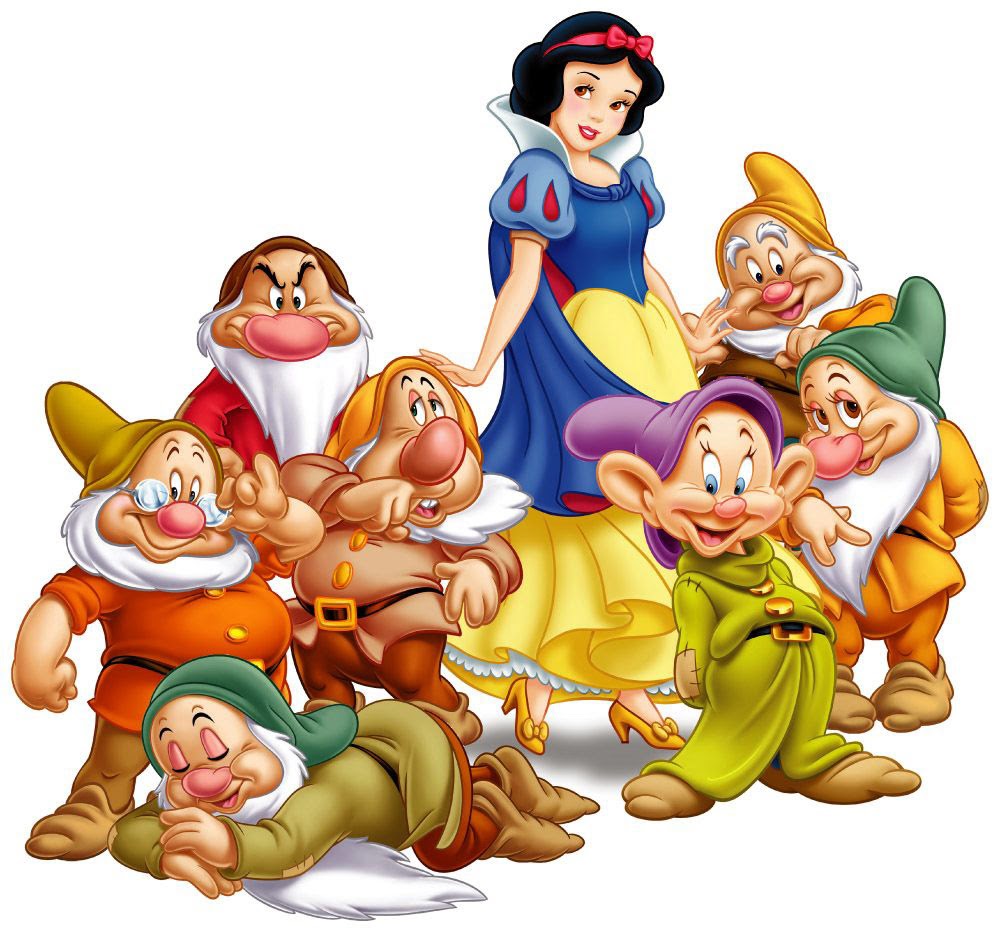 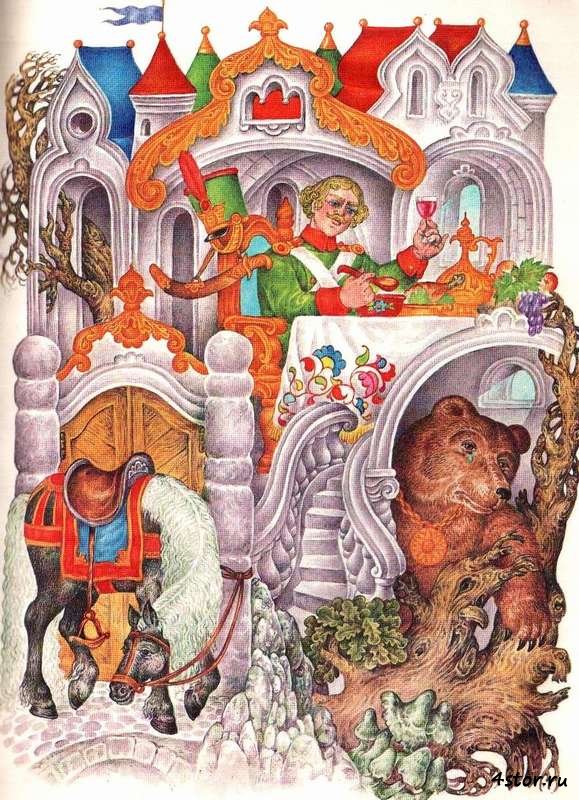 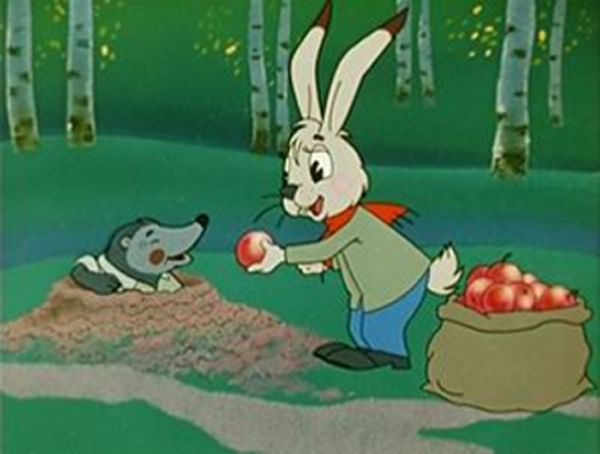 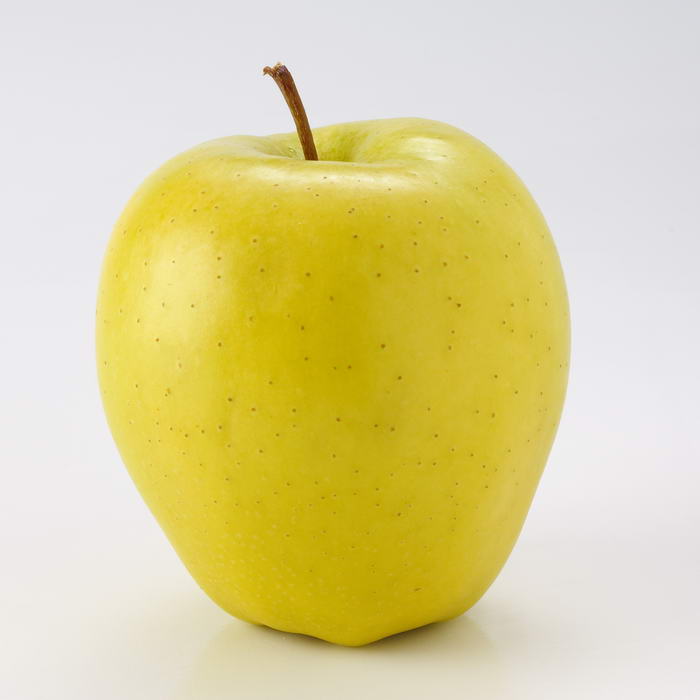 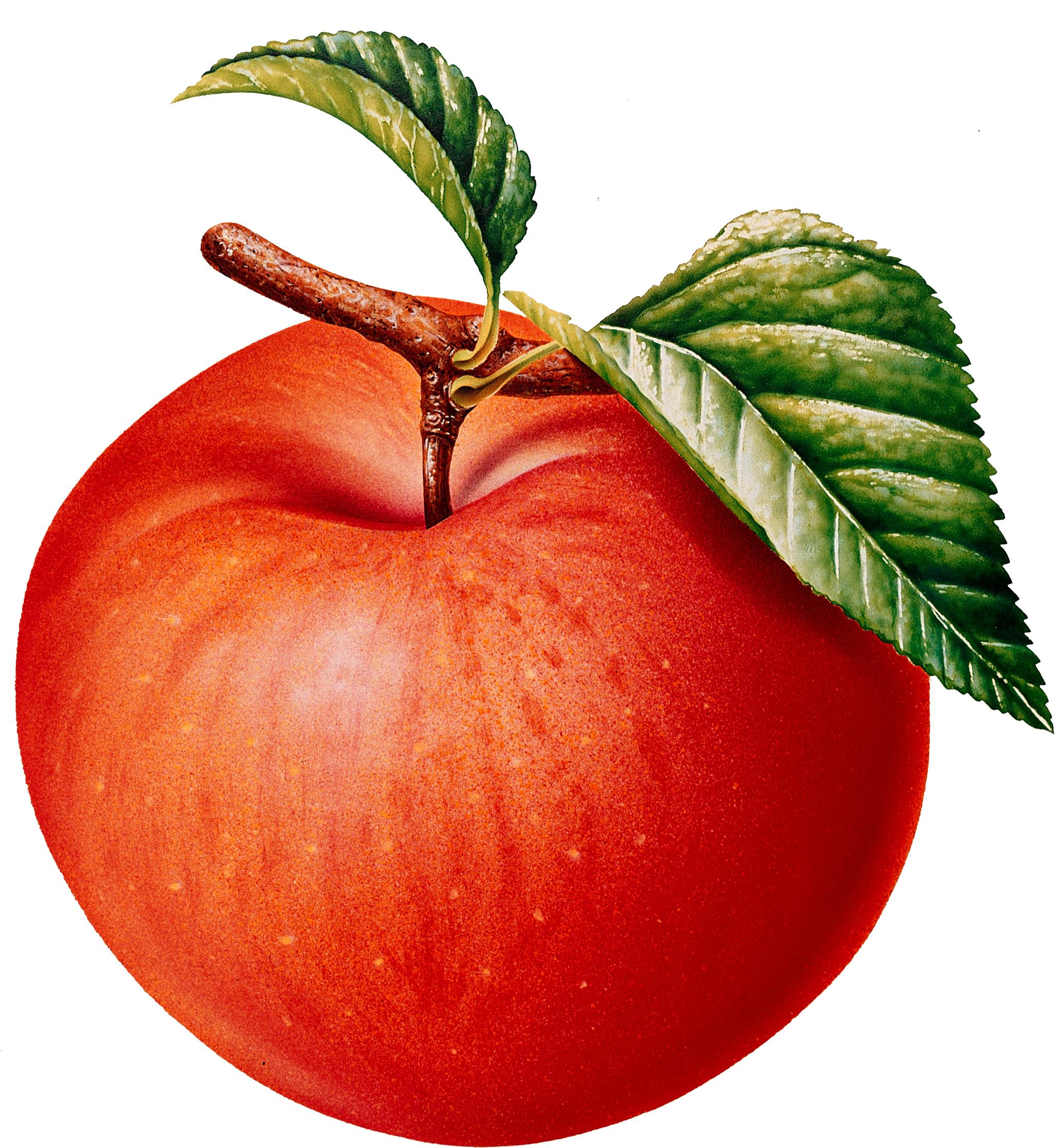 «Сравнить два яблока»
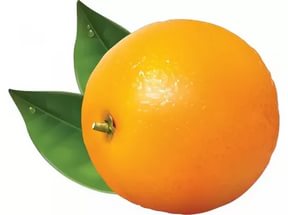 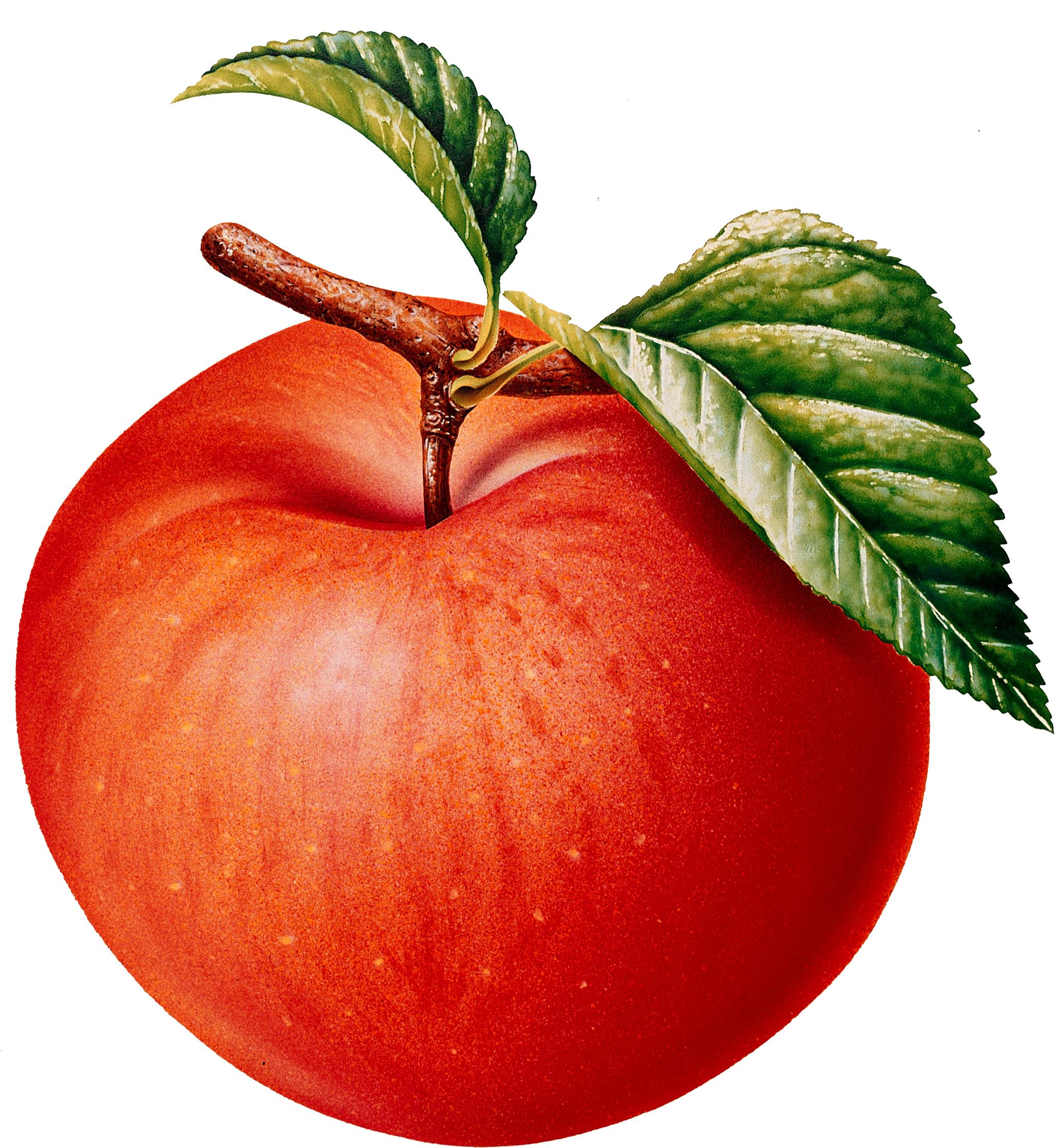 Овальный,твердый, кислый, желтый, полезный
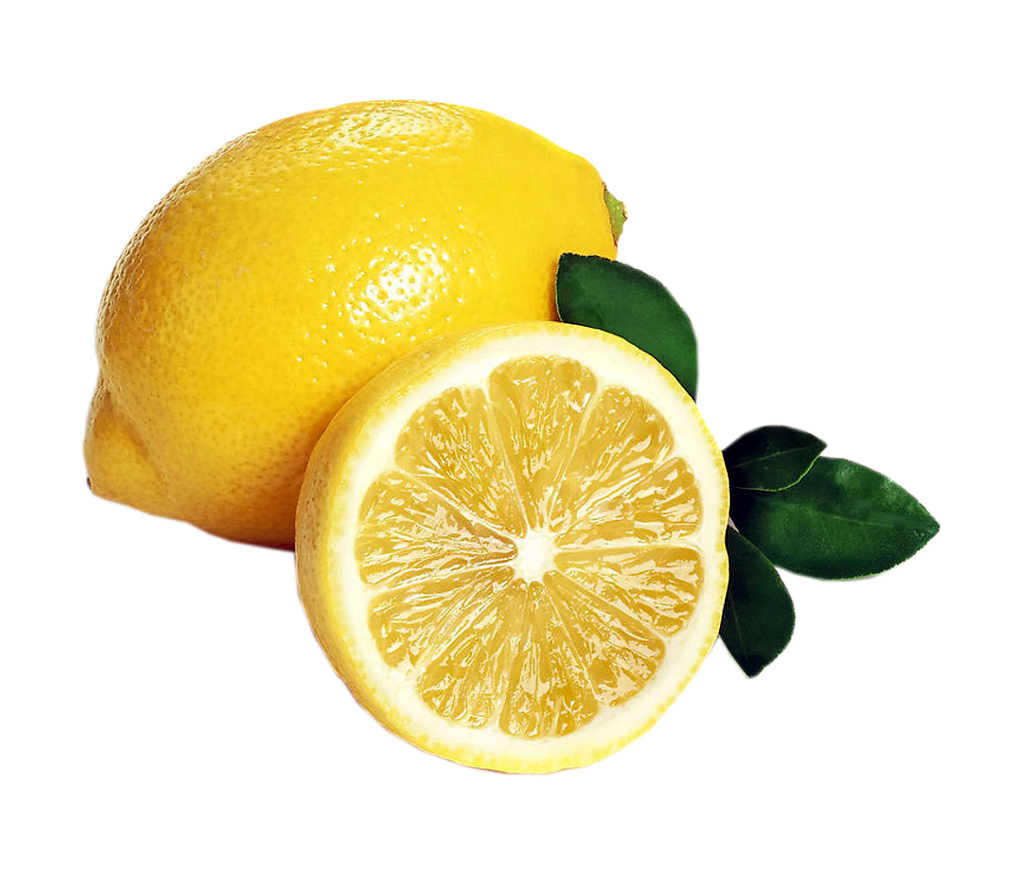 Дидактическая игра «Приготовим сок»
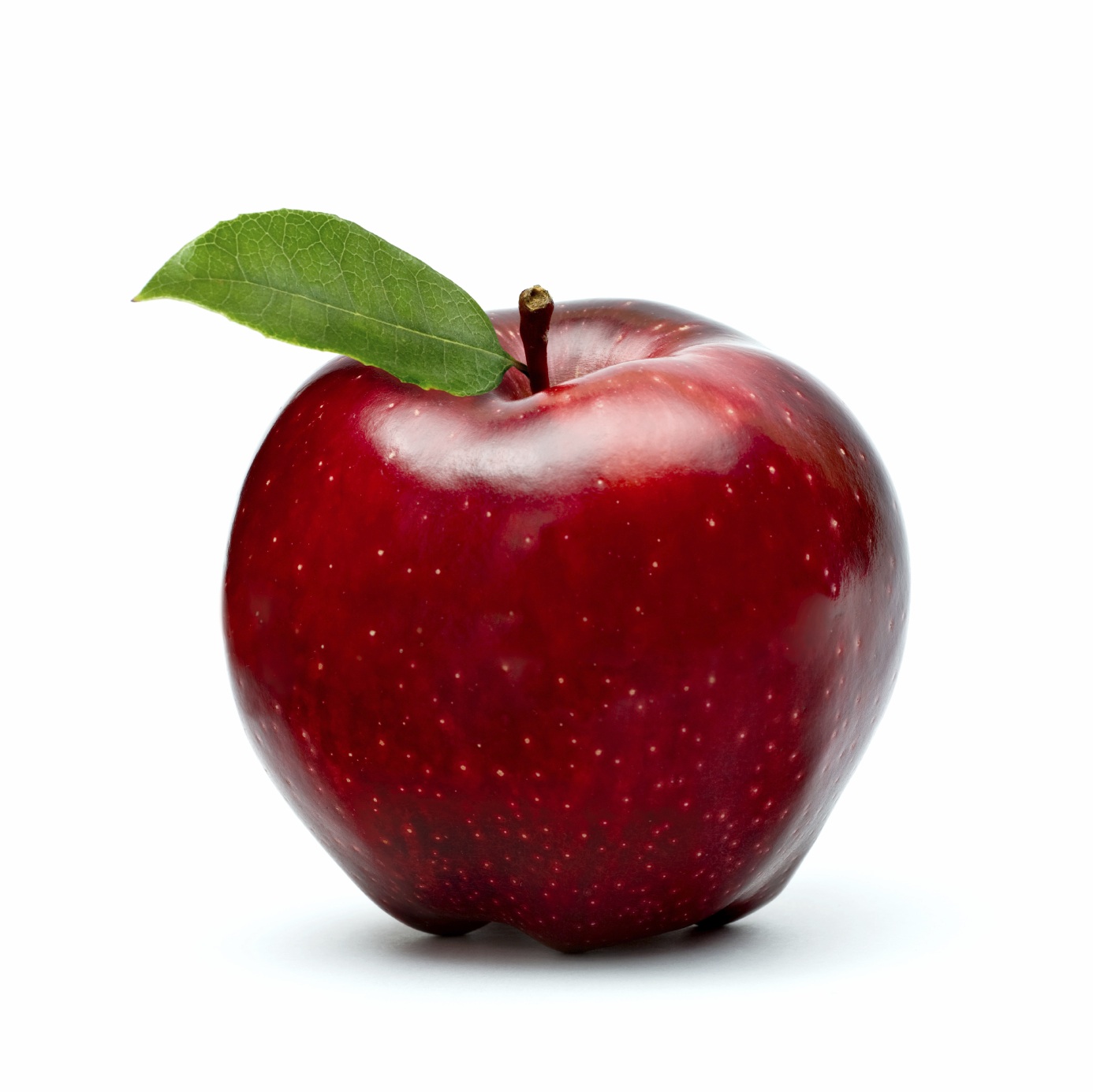 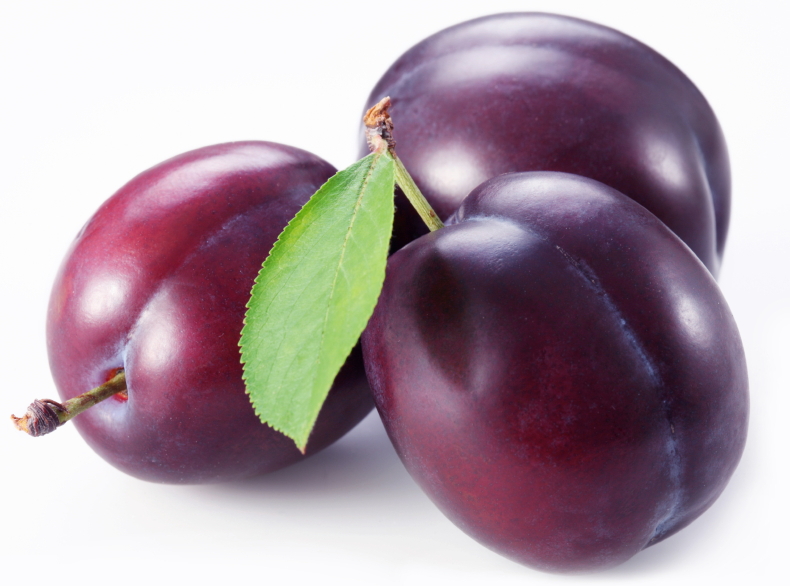 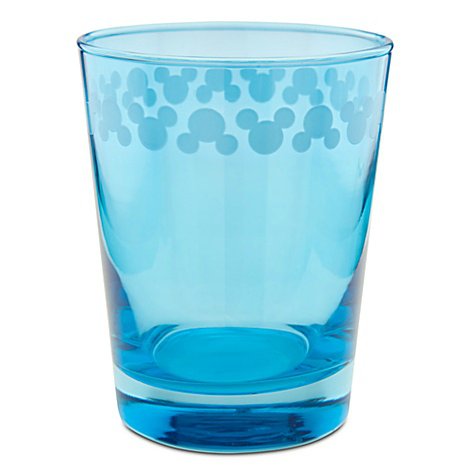 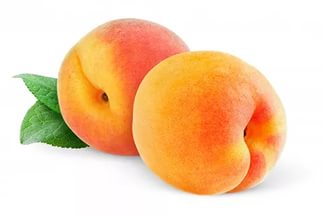 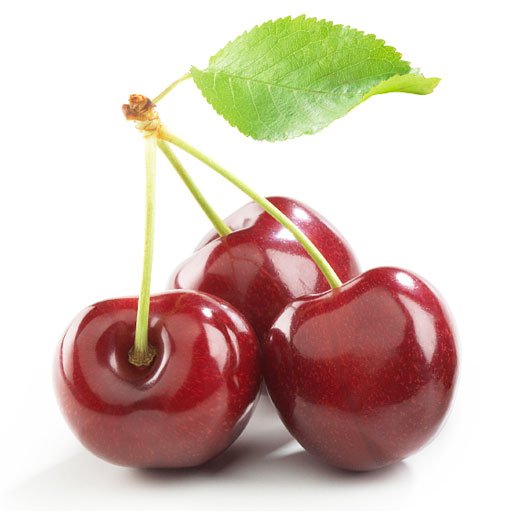 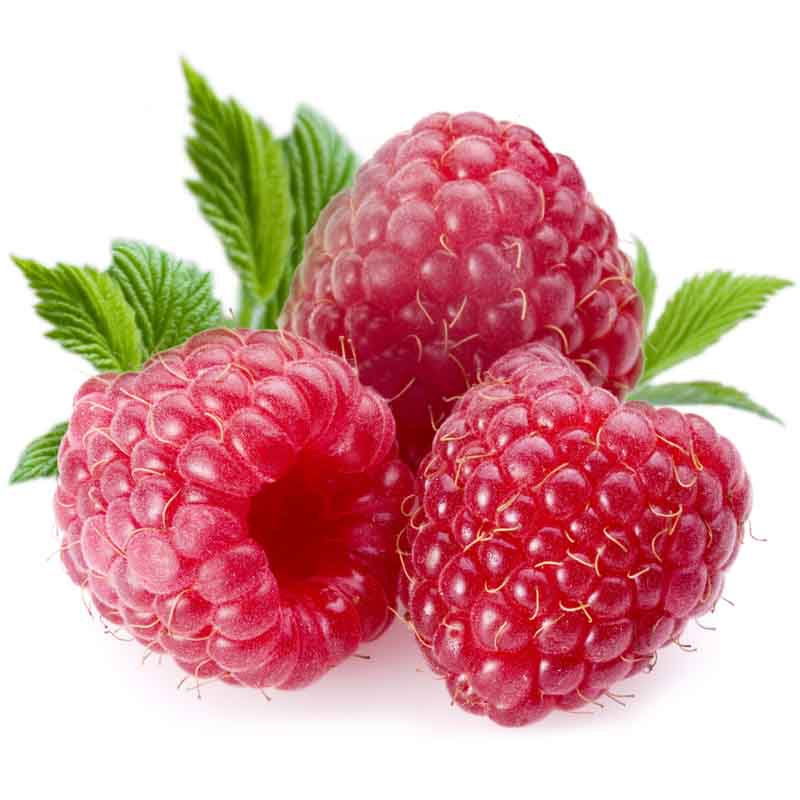 Дидактические игры на развитие речи
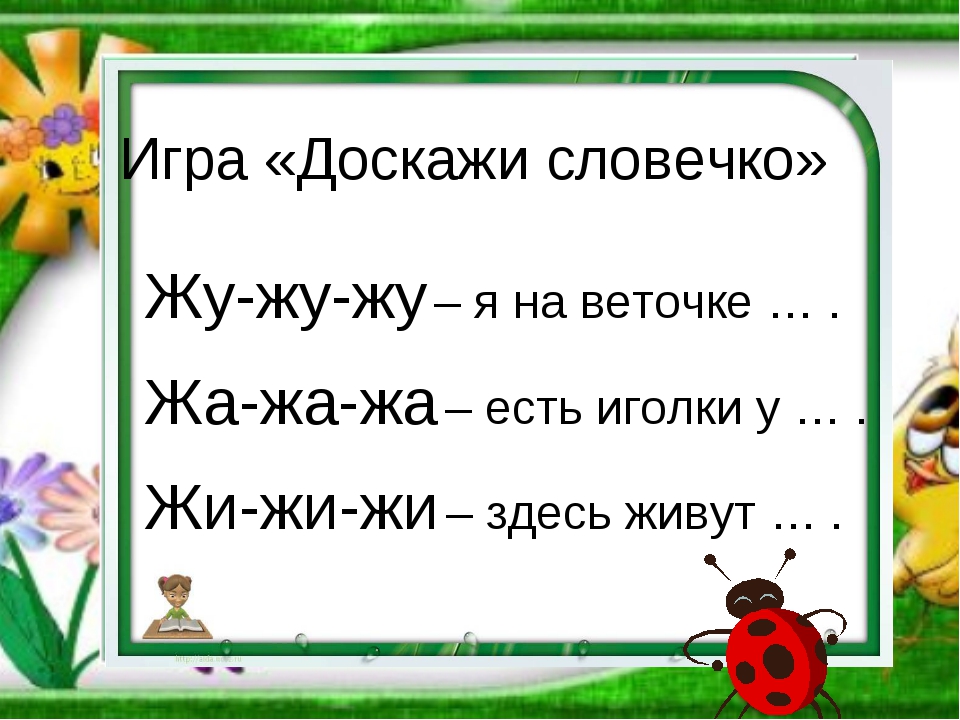 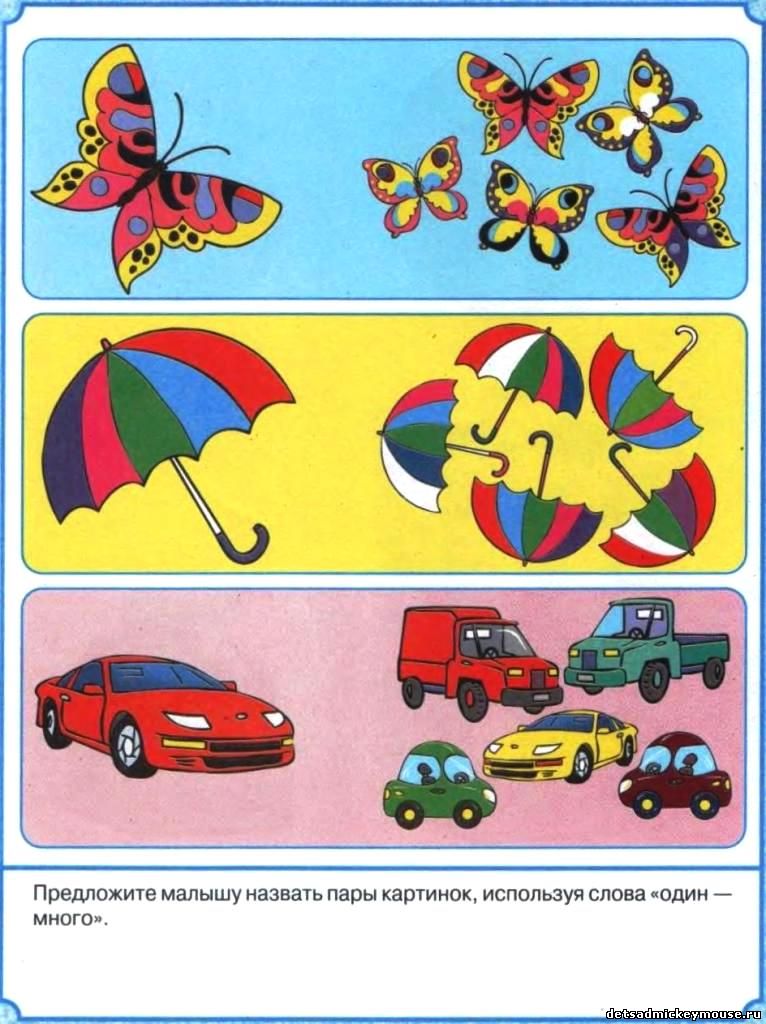 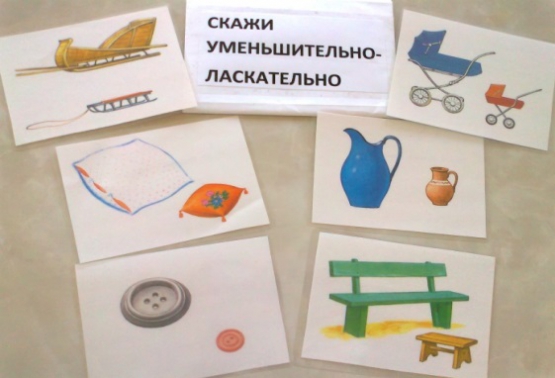 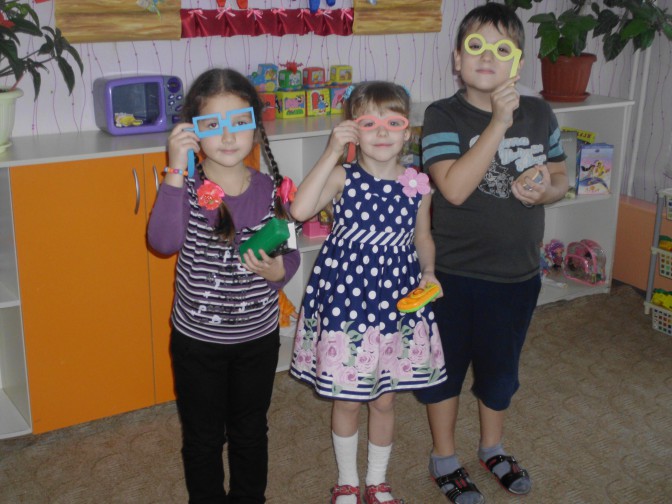 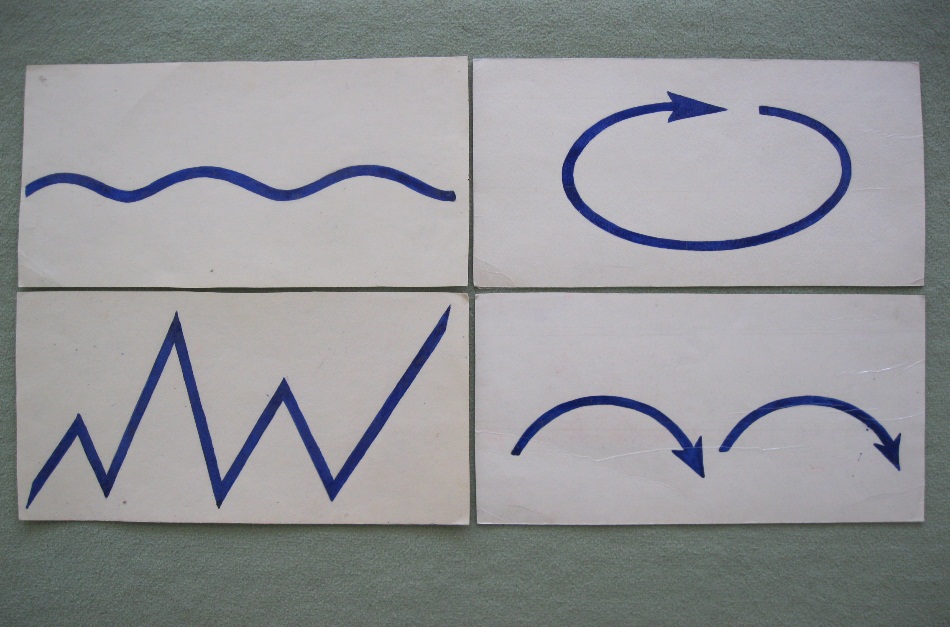 Игры на развитие мелкой моторики
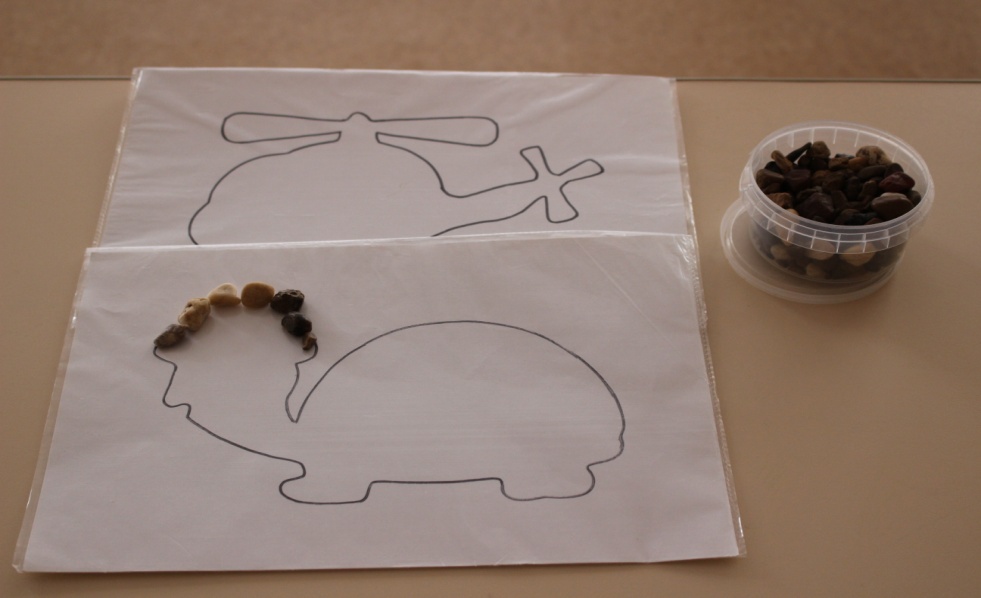 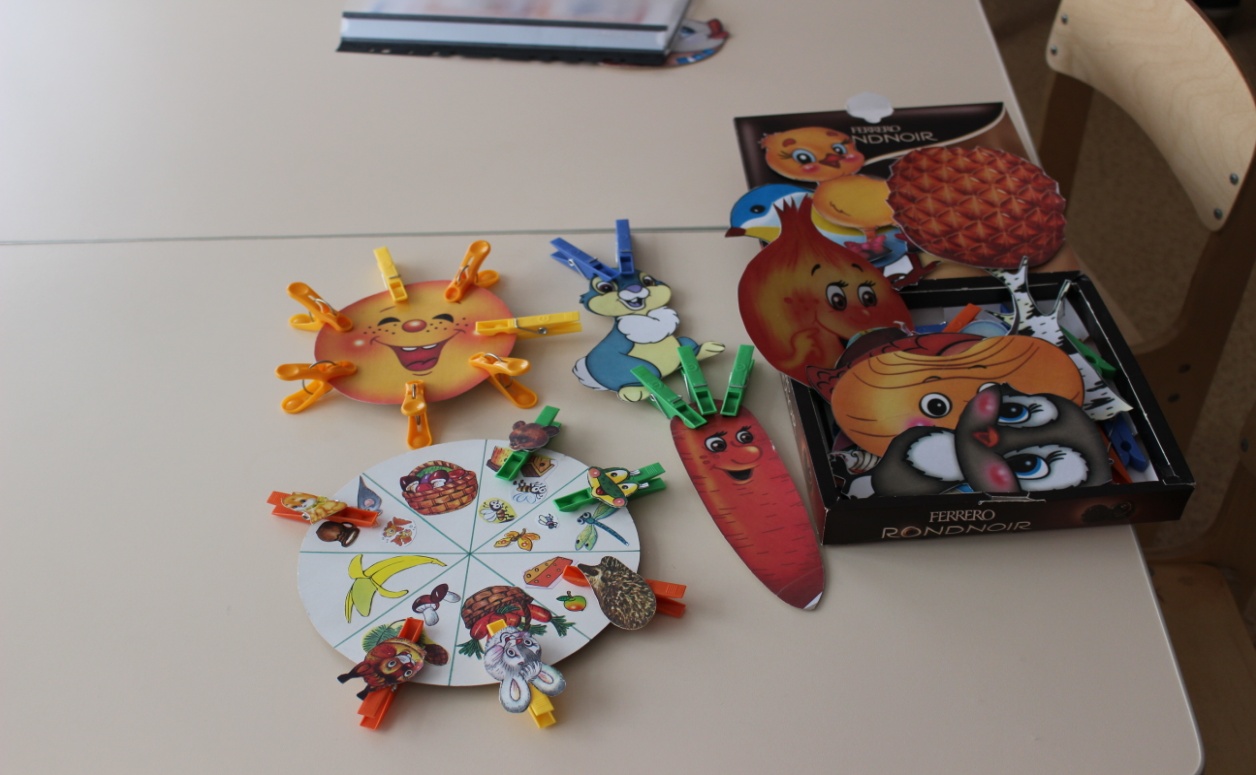 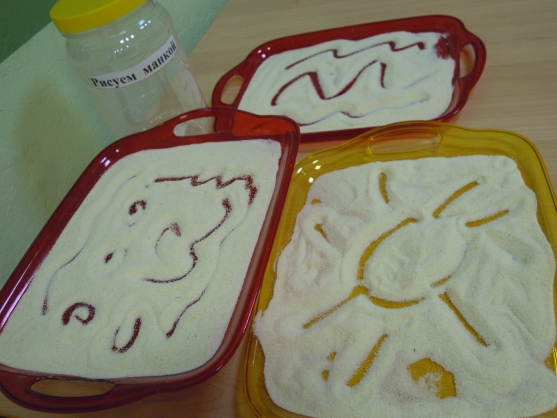 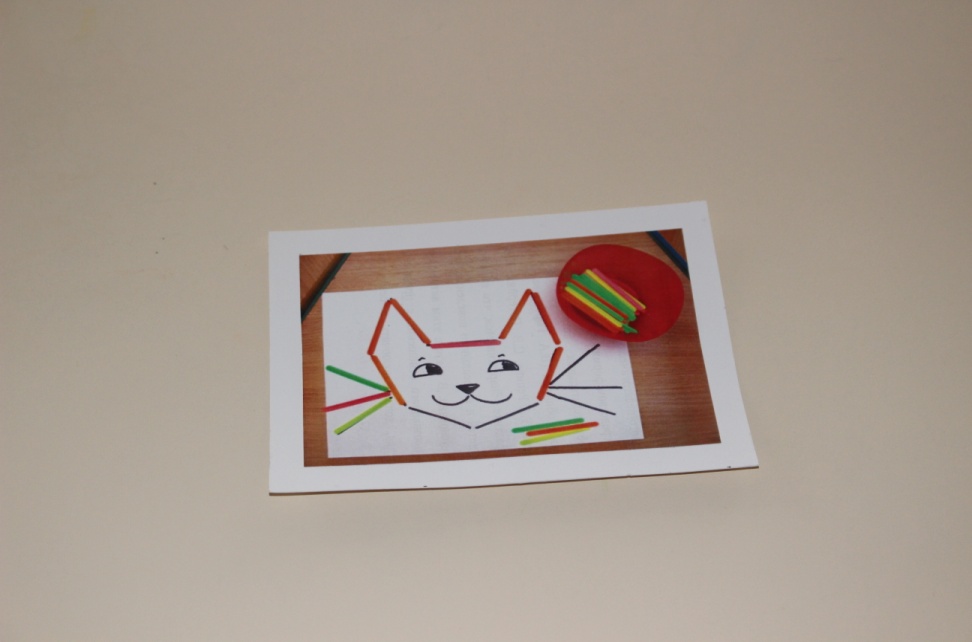 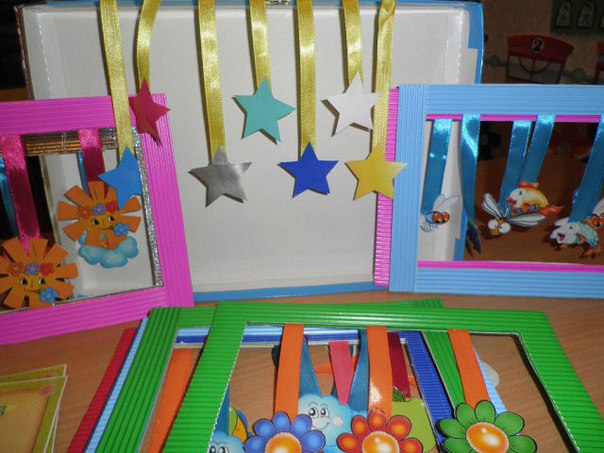 Игры на дыхание
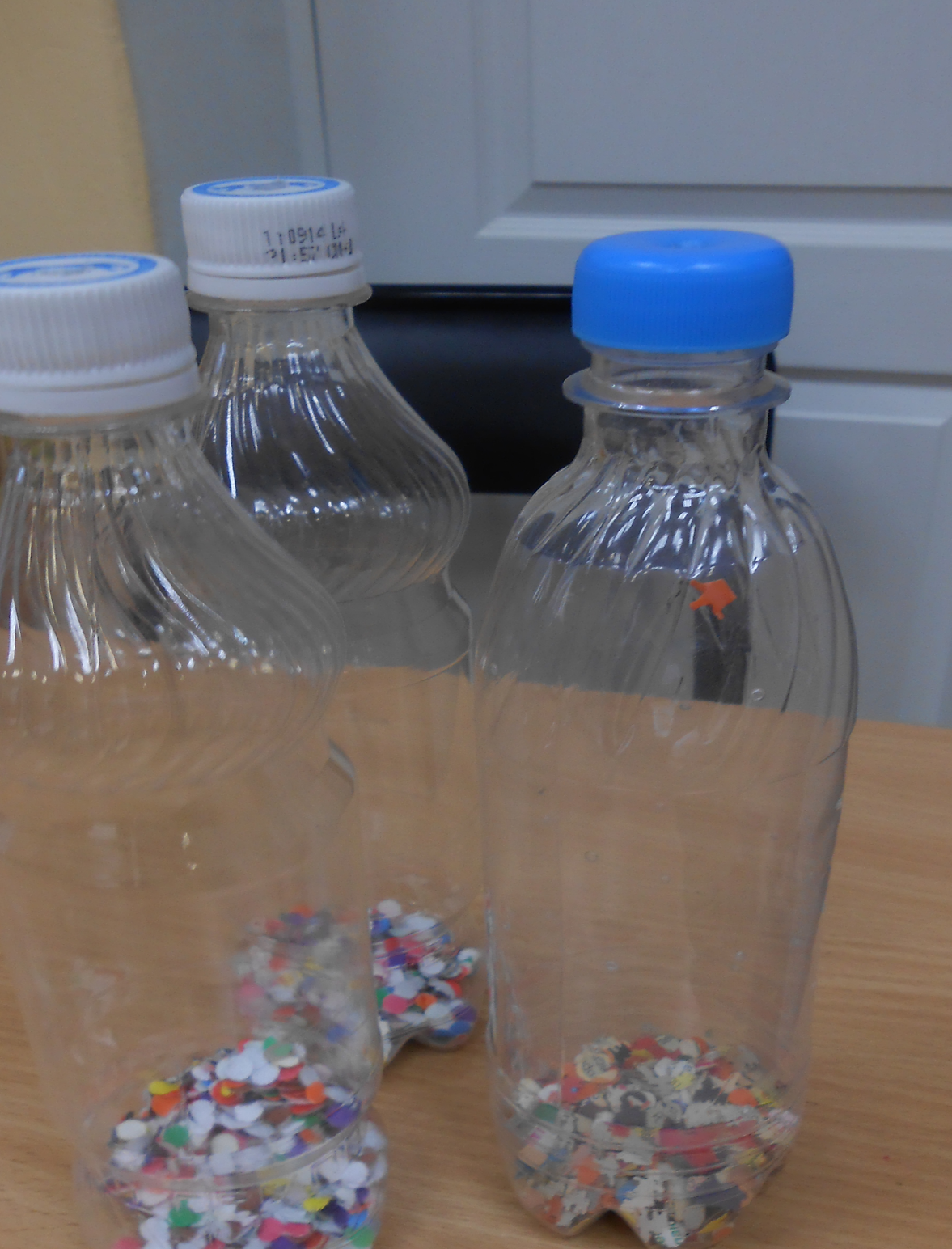 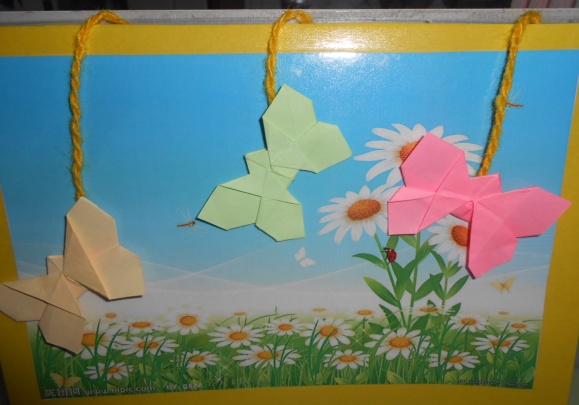 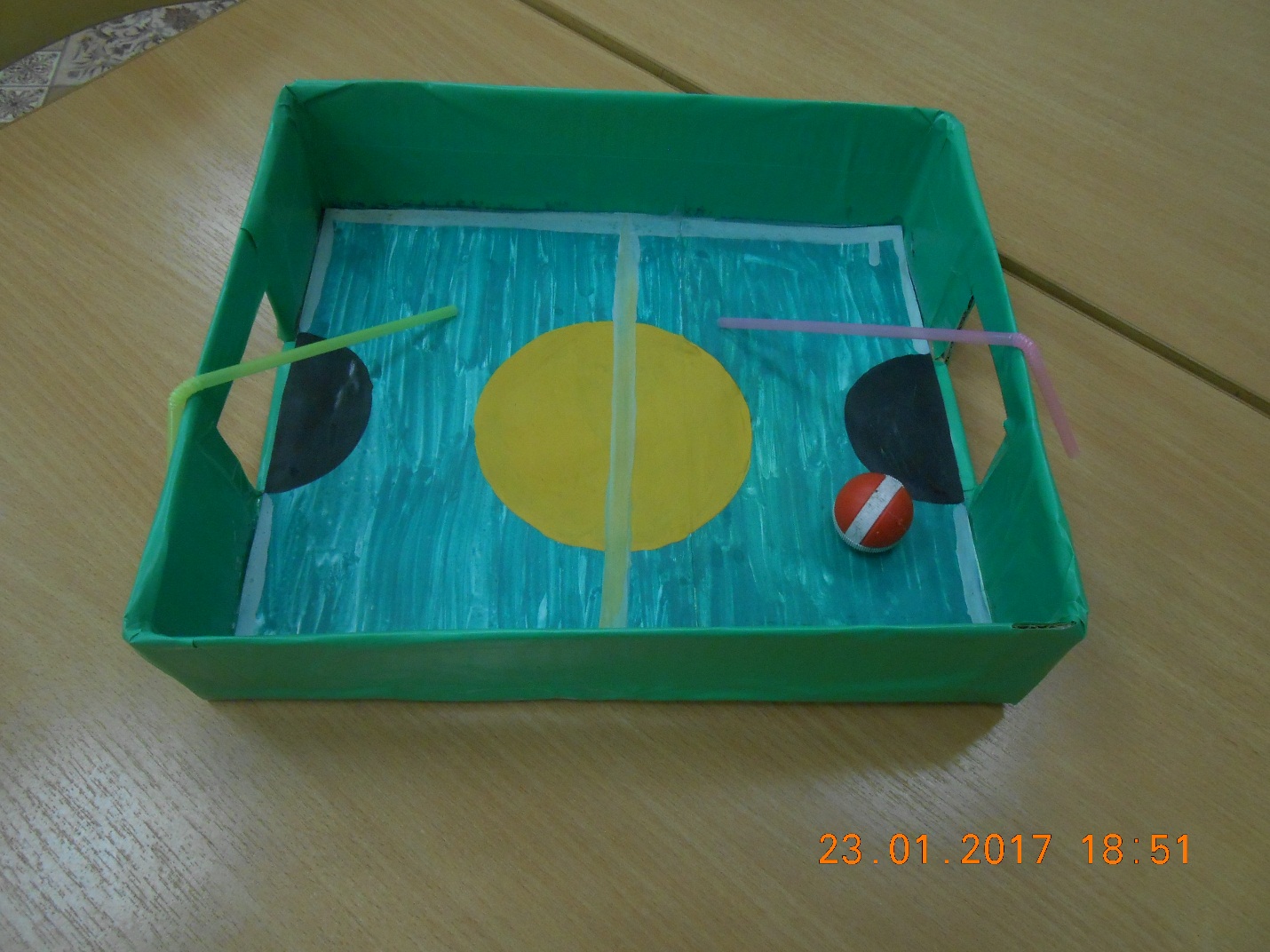 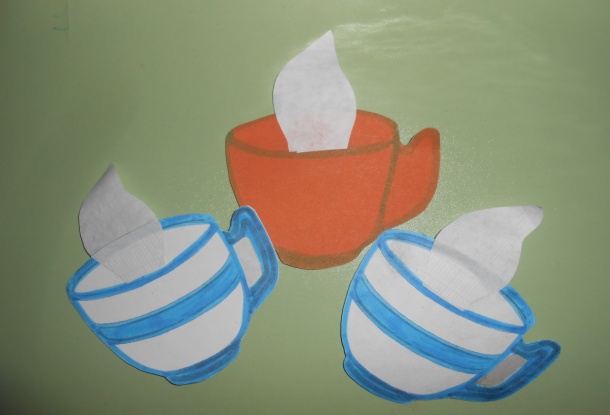 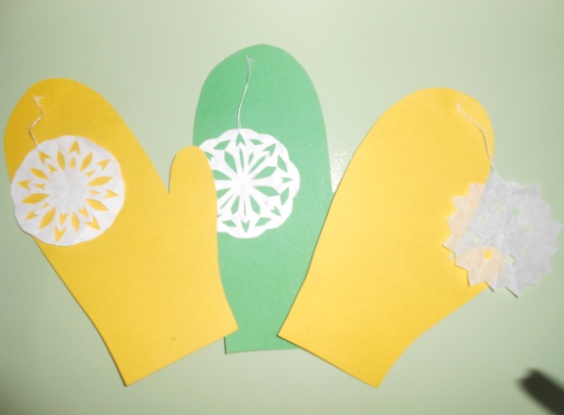 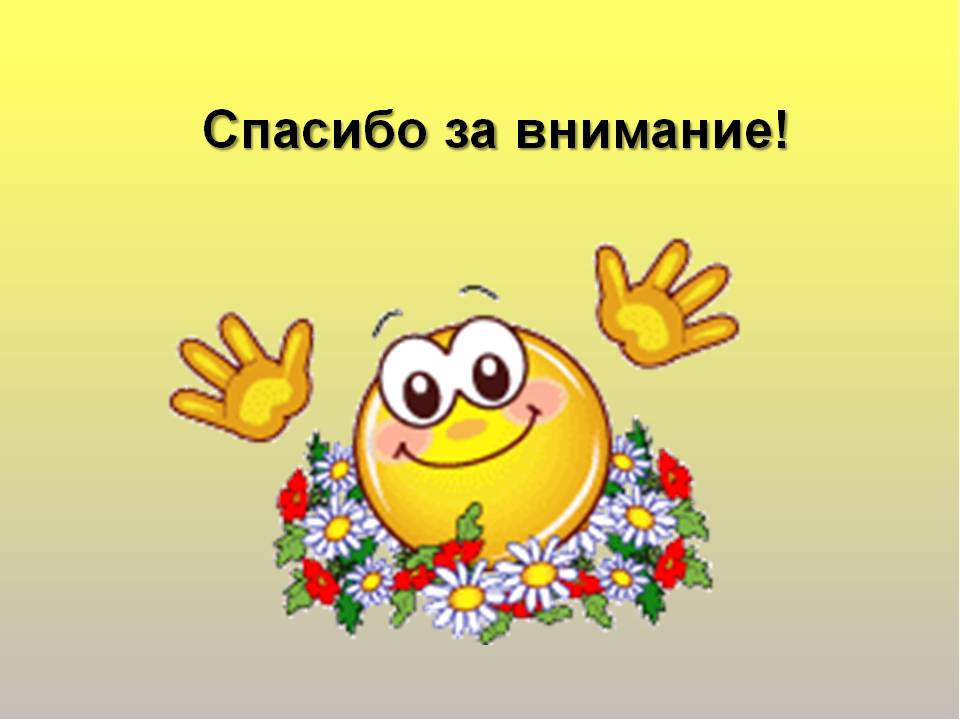